Physiology Lab. 1VISION
By
Dr. Nour A. Mohammed
MUTAH SCHOOL OF MEDICINE
Corneal reflex
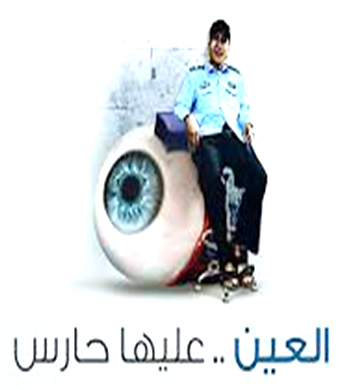 1
Stimulus: touch cornea or limbus, eye lashes or eye lids by a cotton.
Afferent: trigeminal nerve (V)
Center: pons  -Efferent facial
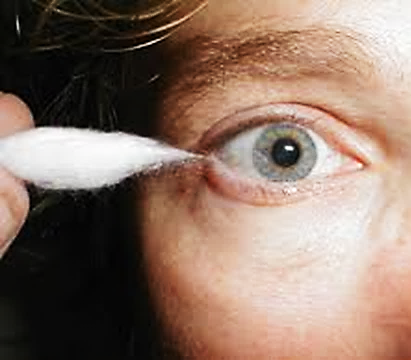 nerve (VII)
Response: blinking of both eyes.
 Importance : Protective &
 indicate degree of anesthesia.
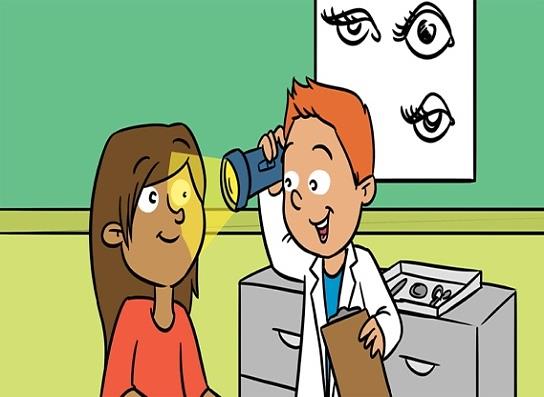 Pupillary light reflex:
2
Stimulus: one eye is exposed to light.
Response: pupil of same eye constricts (direct pupillary light reflex). Also, the pupil of the other eye constricts at the same time (indirect or consensual light reflex).
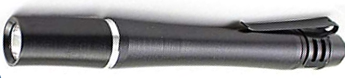 Medical Torch
How to be done?
Nervous pathway of light reflex
When light falls on the retina, the resulting impulses pass through the optic nerve, optic chiasma to the optic tract. 
Collateral fibers from the optic tract end in the Pretectal nucleus  in the mid brain (center of the reflex). 
Here, impulses pass to the Edinger-Westphal nuclei  of oculomotor nerves  of both sides and through the parasympathetic nerves to constrict both eye pupils. 
In darkness, the reflex becomes inhibited, which results in dilatation of pupil.
Nervous pathway of light reflex
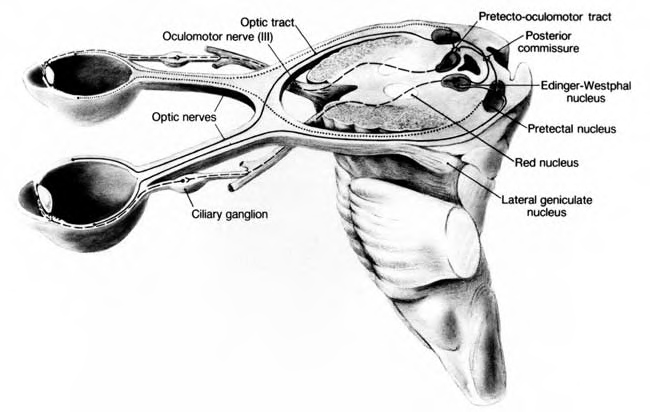 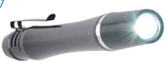 ---- Afferent
---- Efferent
Abnormal pupillary light reflex: 

1. Encephalitis and alcoholism; the pupillary light reflex is lost. 
2. Argyll Robertson pupil; a pupil that fails to respond to light but respond to accommodation. Due to lesion in the pretectal region of the brain stem in neurosyphilis. 
3. Reverse Argyle Robertson pupil, a pupil reacts with light but does not react with near accommodation. Due to lesion affecting the occipitotectal tract. 
4. In Horner's syndrome, the pupil remains persistently constricted due to paralysis of the dilator pupillae muscle as a result of lesion in the sympathetic nerves to the eye.
Changes in the pupils during anesthesia
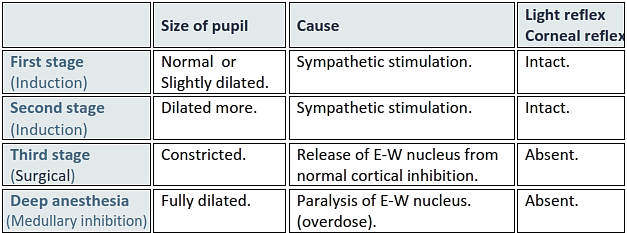 Accommodation Reflex
3
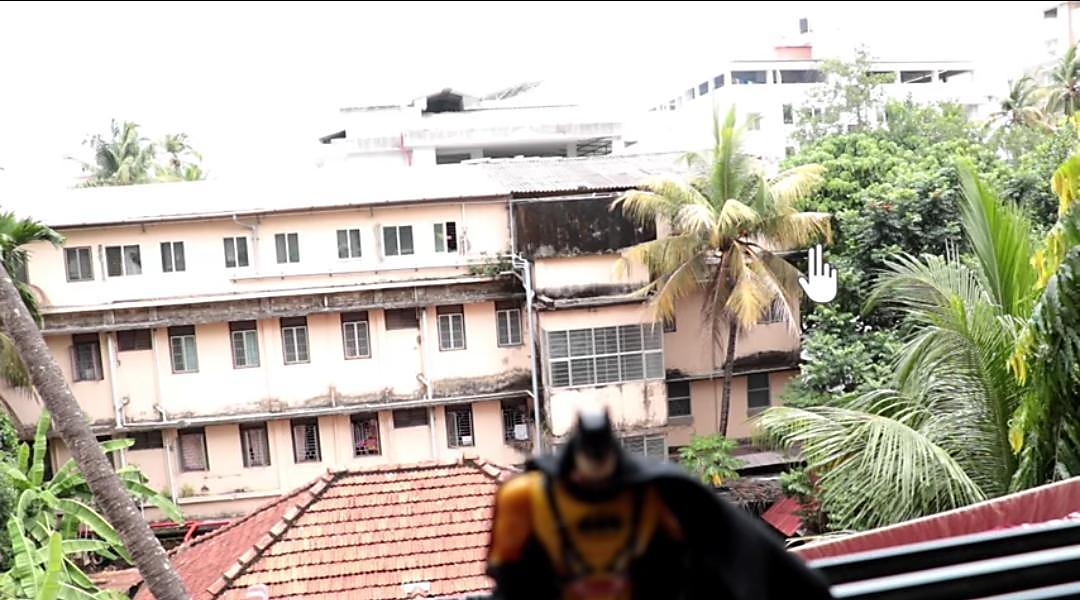 Definition: changes occurs in the eye & leads to changes in its diopteric power to focus near object (less than 6 meters).
 In emmetropic eye, far objects focused on retina without accommodation, while near objects focused on retina with accommodation.
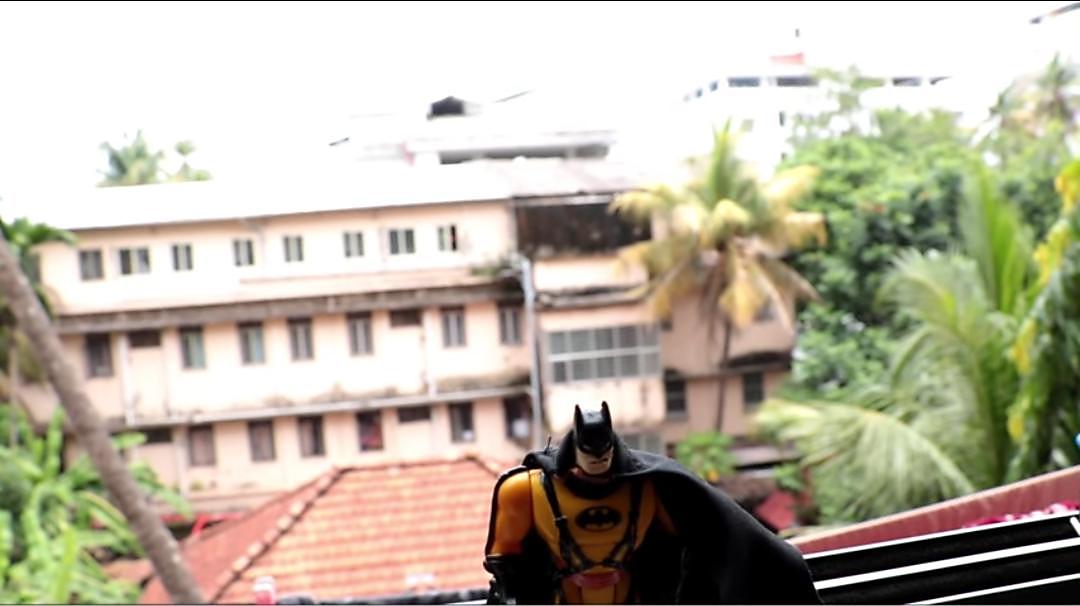 The stimulus for the near accommodation reflex is the formation of a blurred (not clear) image on the retina.
Response = Components of accommodation reflex:
1. Constriction of both pupils (miosis) due to contraction of constrictor pupillae muscle.
2. Medial convergence of both eyes, due to contraction of both medial recti muscle.
 3. Increase in the convexity of the lens (mainly the anterior surface) to increase its diopteric power. It is due to contraction of cilliary muscle.
Nervous pathway of near accommodation reflex
From retina → optic nerve → optic chiasma → optic tract 
→ lateral geniculate body of the thalamus 
→ optic radiation → area 17 → area 18, 19 
→ fibers pass as occipitotectal tract to the midbrain (Edinger-Westphal nucleus). 
From this nucleus fibers pass to ciliary ganglia to relay in it then postganglionic fibers pass in short ciliary nerve 
Then reach ciliary muscle  →  contraction, 
and constrictor pupillae muscles →contraction → miosis.
How to be tested?
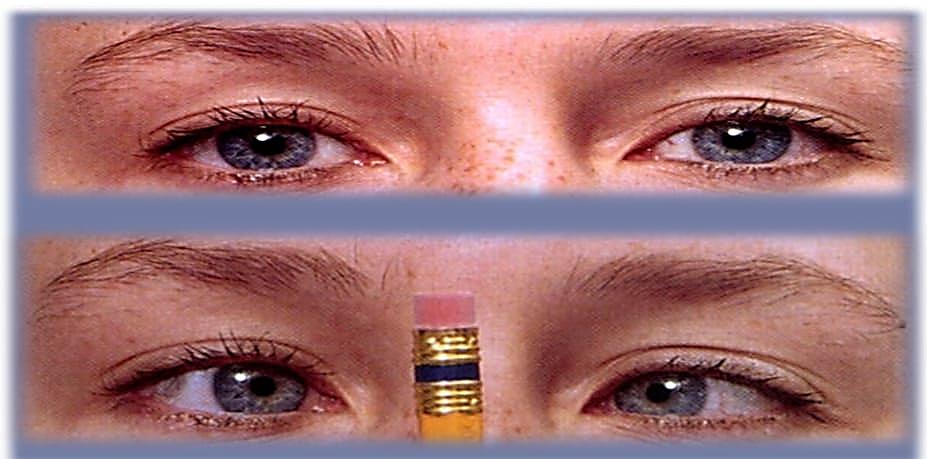 Value of each components:
1. Constriction of both pupils (miosis):
A- Miosis increases the depth of the focus i.e. enable object to move and still its image is focused in retina without new accommodation.
B- Miosis makes image to be focused in fovea centralis which is the most visual acuity area in the retina.
C- Bilateral miosis in near vision allows light rays to fell on the corresponding retinal points.
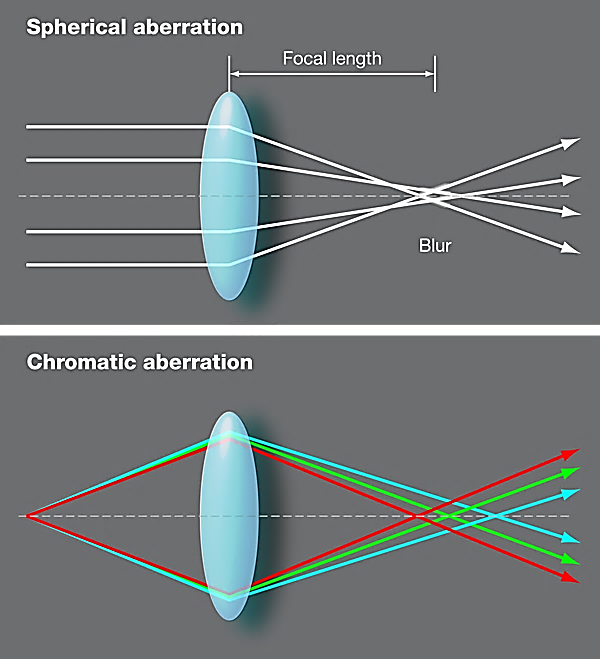 D- Preventing excess light entry to fell on retina (protective function).
E- Covering the periphery of the lens preventing chromatic and spherical aberration,
2.  Medial convergence of both eyes to bring images on fovea centralis.
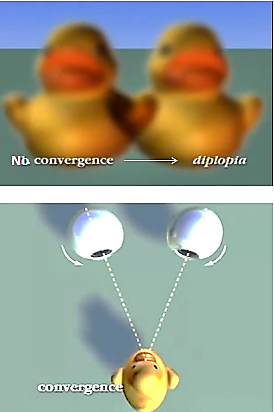 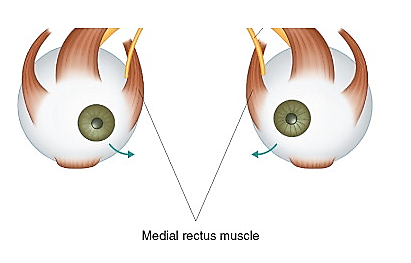 Medial convergence of both eyes 
due to:a) direct stimulation from area "19" to occulomotor nucleus in midbrain which innervate medial recti.
b) or stimulation of area "8" (frontal eye field area) which in its turn stimulate occulomotor nucleus in the mid brain.
3. Increase in the convexity of the lens
Contraction of the ciliary muscle → relaxation of suspensory ligament that holds lens → lens becomes more spherical (the curvature of anterior surface is increased in comparison to the posterior surface). Increasing curvature of the lens → increase in its diopteric power.
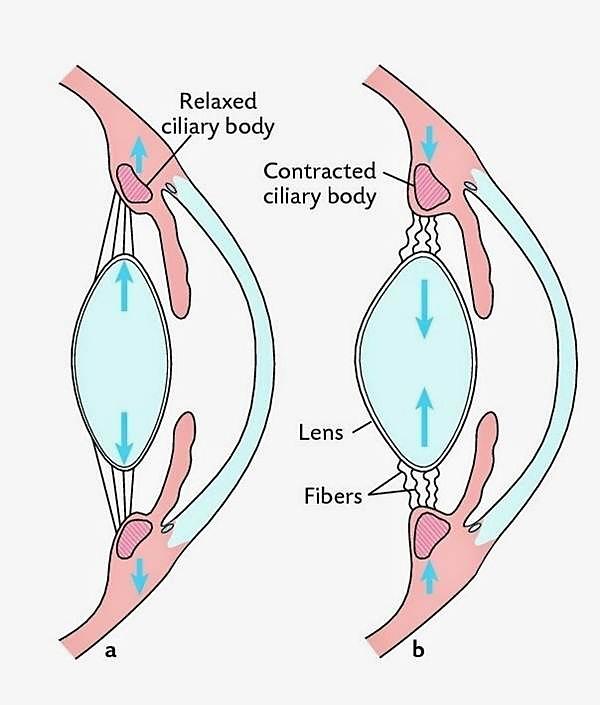 Nervous pathway accommodation reflex
- From retina → optic nerve →optic chiasma where crossing occurs →optic tract → lateral geniculate body of the thalamus → optic radiation to visuo-sensory area (area 17) in the occipital lobe → visuo- psychic area (area 18) → occipital eye field area (area 19). 
From area 19 efferent fibers pass as occipitotectal tract to Edingher-Westphal nucleus in midbrain → III nerve fibers to ciliary ganglia to relay → short ciliary nerves →
a) Contraction of constrictor pupillae muscle → miosis.
b) Contraction of ciliary muscle → ⇈ Convexity of mainly anterior surface of lens → increasing its diopteric power.
- Impulses from area 19→ area 8→ corticonuclear tract→ somatic part of III nerve → contraction of medial recti→ convergence of both eyes.
Visual pathway
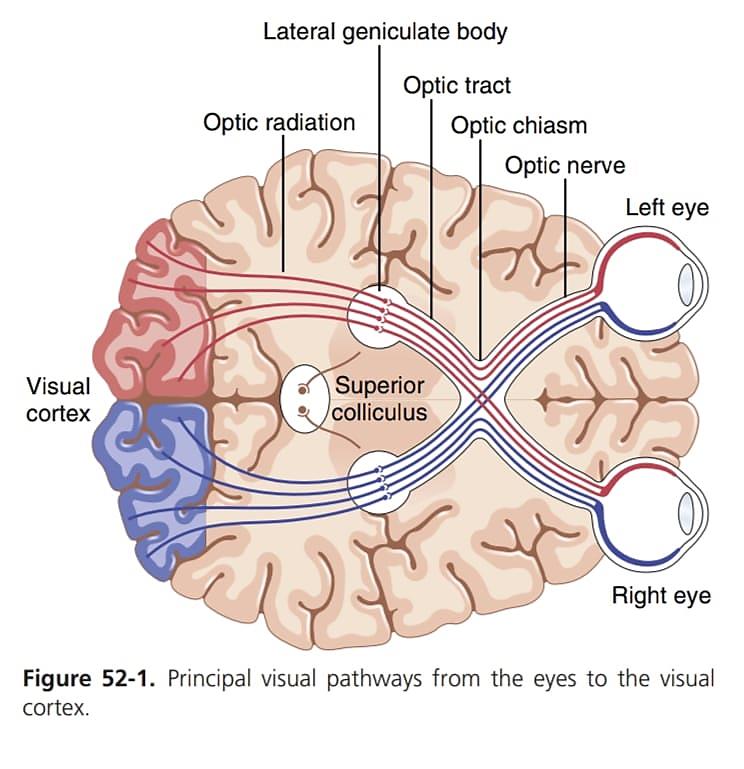 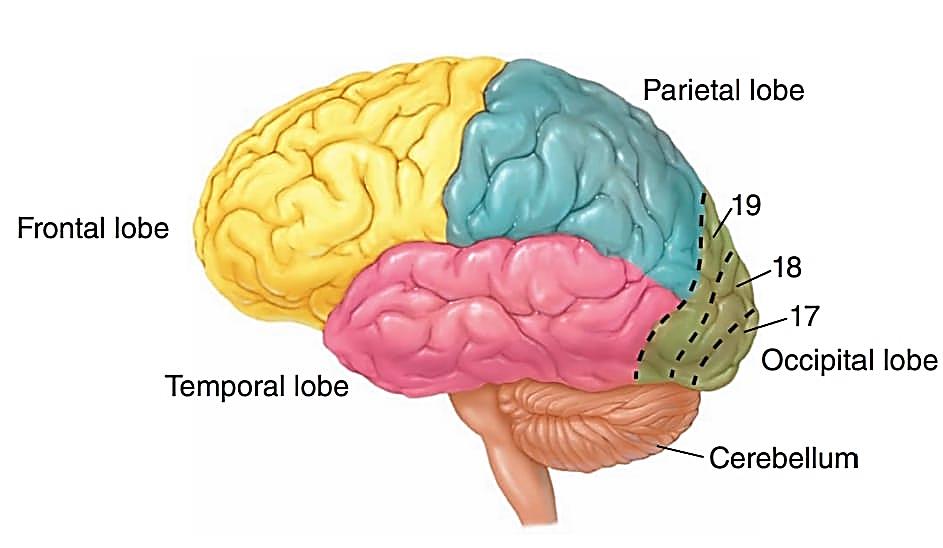 Visual cortex
Impulses from the primary visual cortex (area 17) on the medial aspect of the occipital lobe which is responsible for perception of visual sensations.
TO
The visual association areas (18 & 19)
To Understand the meanings of the seen objects
The functions of area 17 (the primary visual area): 
1-Perception of visual sensations.
2- Fusion of the 2 images formed on both retinas.
3- Localization of objects in space in relation to each other.
4- Perception of color vision. 

The functions of area 18 (visuo- psychic area):
1. Understanding the meanings of the seen objects, 
2. Understanding the significance of the written words.
3. Determination of relative positions of objects to each other.
The functions of area 19 (occipital eye field area):
1. It shares area 18 its functions.
2. It sends information to other parts of the cerebral cortex e.g. frontal eye field area (area 8) during accommodation.
3. Integration of visual sensations with other forms of sensations.
Visual acuity
Definition:
It is the ability of the eye to differentiate between two separate points and to detect fine details of objects.
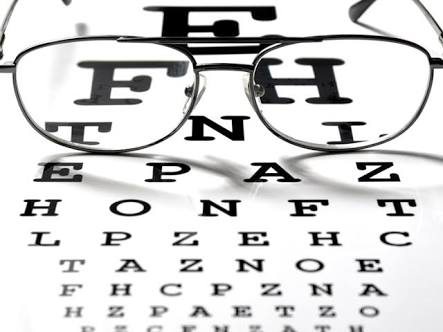 Requirements
These two points must stimulate two separate cones with one un-stimulated cone in between.
when the two rays from the two points intersect with each other at nodal point of the lens, form a visual angle =1 minute (1/60°)
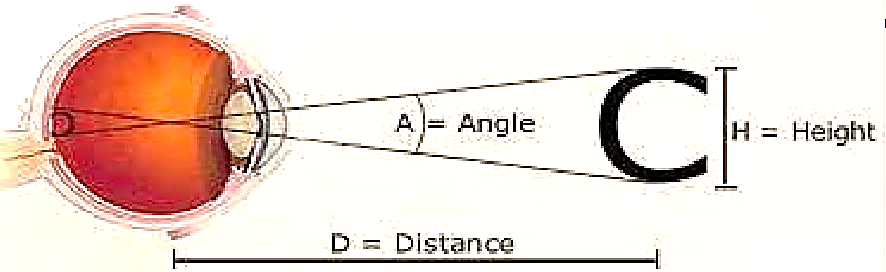 Measurement
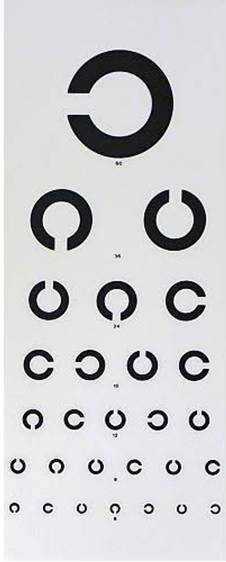 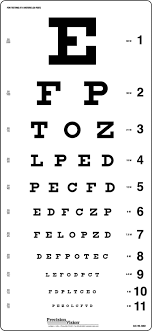 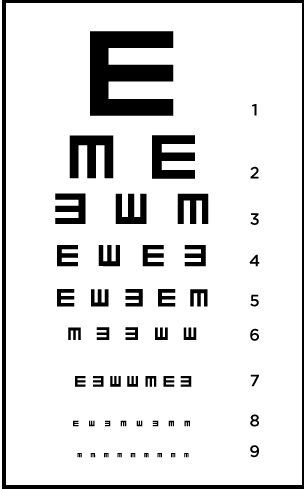 Landolt's broken circle chart.
Snellen's letter chart
Landolt's broken circle chart
formed of 7 rows of broken circles
These rows are graduated in size
The first line which contain the biggest broken circle can be seen by the normal eye at a distance of 60 meter, the second at 36 m and so on till the seventh smallest line which can be seen at only 6 m.
[Speaker Notes: 60
36
24
18
12
9
6]
How to examine ?
Each eye must be tested separately.
The patient is tested from above downward.
At distance of 6 meter to avoid any accommodation.
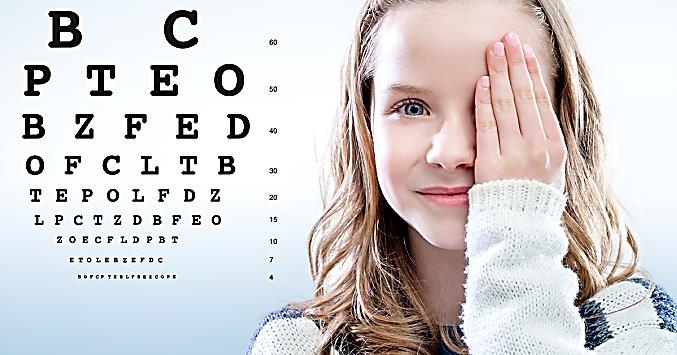 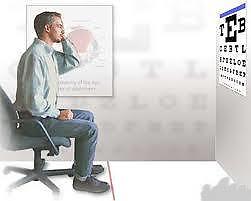 How to express the result ?
The visual acuity is expressed as fraction: (N/D)
Numerator:
Represents the distance between the patient and the chart.
Dominator:
represents the maximum distance at which normal person can see the broken circles.

What does this mean that the normal visual acuity is 6/6?
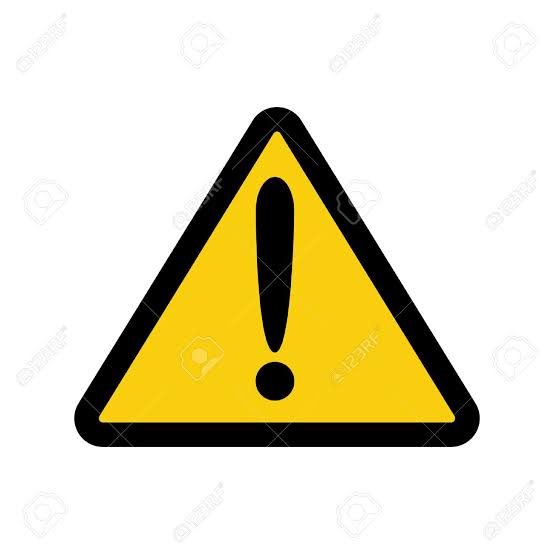 Notice that:
If the patient cannot see the largest row at 6 meters he is moved at 5 meters, then 4 meters till 1 meter.
If patient is unable to see at 1 meter he is tested by counting finger "CF“, if he is unable to count finger he is tested by hand movement and lastly by perception of light "PL".
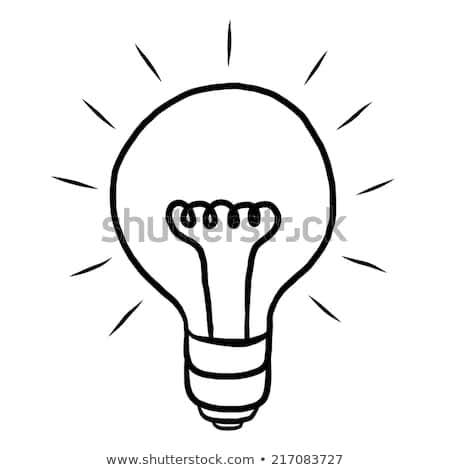 Factors affecting visual acuity:
Illumination (amount of light).
Chart colours contrast.
Eye diseases such as:
Errors of refraction diminish visual acuity e.g. myopia.
Retinal diseases.
Cataract.
Glaucoma.
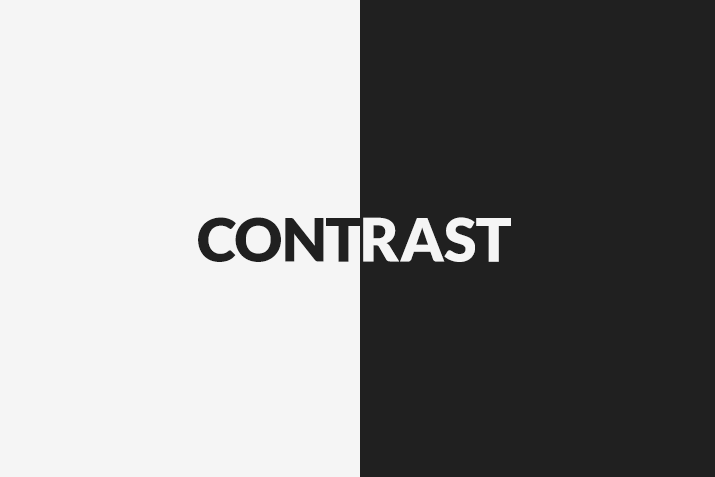 ERRORS OF REFRACTION
These are groups of disorders affecting mostly the optical system of the eye (lens and cornea) and result in diminution of visual acuity andfailure of accurate focusing of rays on the retina. They includes:-
A-Myopia or short sight
B-Hyper metropia or far sight: 
C-Astigmatism
D- Presbyopia
A-Myopia
Light  rays focused in a point in front of the retina,
objects appear blurred and cannot be seen accurately 

Causes of myopia:-
1- large elongated eye ball.
2- increase curvature of cornea or the lens
3- strong ciliary muscle.

Myopia is corrected by wearing glasses of concave lenses (diverging lens).
B-Hyper metropia or far sight
Here, the parallel rays are focused in a point behind the retina. 
Patients can see the far objects (with accommodation)
 
Causes :-
1- Abnormal short eye ball	
2- Flat cornea or flat lens
3- Weak ciliary muscle
 
Hyper metropia is treated by wearing glasses of convex (converging) lens.
C-Astigmatism
In normal eye the curvatures of all planes in the cornea are the same (cornea resembles as a cut part of a ball). 
In astigmatism, there are differences in the curvatures ofdifferent planes.
cornea here resembles as a cut part of an egg 
Rays never focused in one point in the retina and there will be two or more than focusing points which greatly disturb the vision. 
Astigmatism   is usually accompanied by myopia or hyper metropia. 
Disturbance in curvature may affect any plane.	
Treatment: by cylindrical lenses,  Contact lenses are preferred
Presbyopia
It is an aging process starts above the age of forty, due to loss of elasticity of the lens.
 Failure of accommodation to near vision occurs and person finds great difficulty in reading and he tends to hold every thing away from his eyes.
The condition is treated by wearing glasses with convex lenses during reading.
Tests of color vision
1-Colour matching test:-
 Patient is given group of colored tufted wool and is asked to separate similar colored pieces together.

2-Ishihara's chart test:- 
These are colored printed figures and each figure   is printed by  many  different  colored small circles on a background of colored circles also. Only normal person can read the figure.
Ishihara's chart
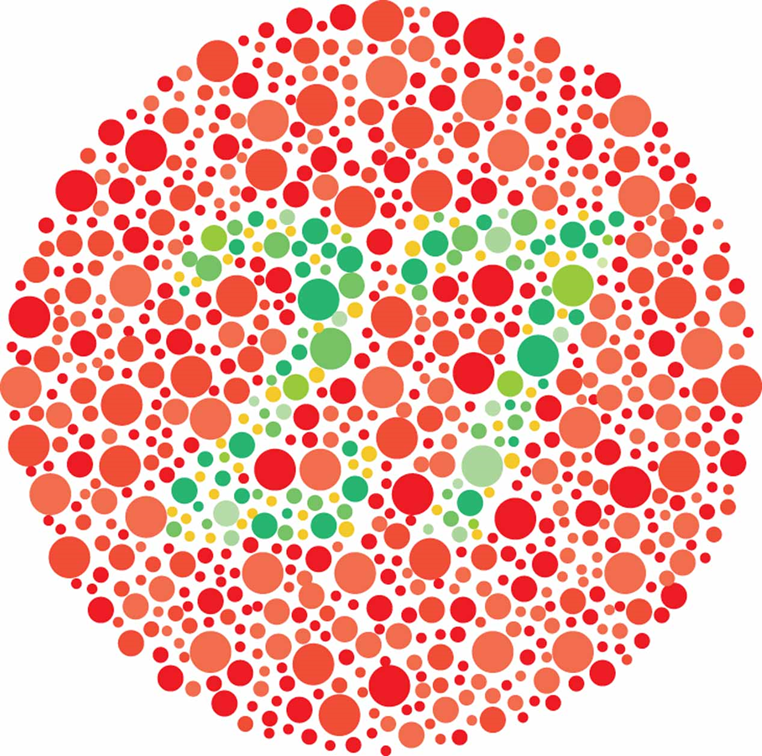